Alkek Library Technology Infrastructure Development & Possibilities
Archivematica
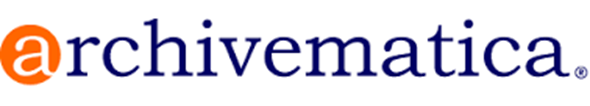 Archivematica: Open Source Digital Preservation System Software
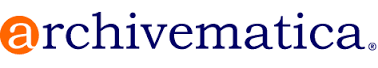 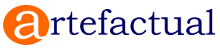 Archivematica software:
Processing Digital Materials, 
Preparing For Long Term  Digital Storage
Desired by: Wittliff (Digital Preservation),University Archives
For Long Term Online Storage and Preservation Management
Connects variously to other systems we use or will be using: D-Space, Dataverse,Archivists Toolkit, LOCKSS, Duracloud
Parent Company
Artefactual (library centered/library technologist created. 
Part of larger library trend of open source library software(KOHA, Evergreen, recent purchases by EBSCO, Curriculum Builder, @mire)
Offers paid services in  software development technical support, consulting,  data migration, training and hosting
Archivematica Used By Larger List of Library ARL & Community Users
University of Houston Libraries (ARL)
MIT Libraries (ARL) 
Columbia University Libraries (ARL) 
Yale University Library (ARL)
University of British Columbia Library (ARL) 
University of Alberta Libraries (ARL)  
City of Vancouver Archives; 
University of York (ARL) 
University of Saskatchewan University Library (ARL) 
Bentley Historical Library, University of Michigan (ARL)
Harvard Business School 
University of Texas at San Antonio 
Art Center College of Design 
Baker Library Historical Collections 
MoMA-The Museum of Modern Art 
Rockefeller Archive Center
Simon Fraser University Archives and Records Management 
UNESCO 
Ontario Council of University Libraries
University of Hull
Archivematica Set-up
Archivematica Architecture

Open Source Architecture
Ubuntu/Python
Many dependencies on open source
packages which use Ubuntu standard packages
Preferred Technology Staff set-up
Front end application for library
Staff on Ubuntu server located in Library
File Storage located in Data Center (files.txstate.edu)
Relational Database Management
System Located in the Data Center
(MySQL)
Archivematica is not a public access Platform so direct access through the university firewall would not be required
Staff would connect using HTTPS located in Alkek (various floors)
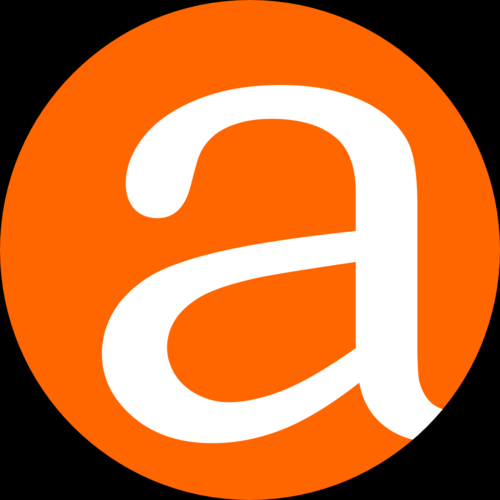 Red Hat Linux Possibility
Contract with Archivematica (Artefactual) for porting to Red Hat Linux
Several European libraries. Earlier interest this possibility.  No consortium for footing bill.  Need for someone to step to plate.
Porting would involve several modules associated with Archivematica and as with D-Space this would involve a multi-year commitment
With porting we would be in same position as with Sierra/Single Server Set-up, D-Space (non-standard community and these challenges: cost)
Leadership role though is possible (funding: Stanford: LOCCKS, MIT: DSPACE Models)
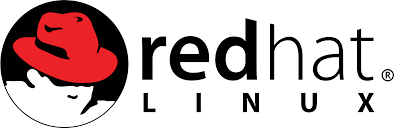 Questions, Comments
Further Documentation Available
Archivematica in the Library (Background Proposal).  Digital Preservation Working Group (January, 2016)
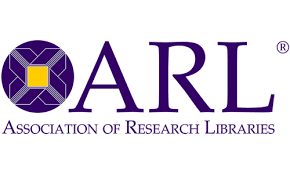 ARL Library Technology Perspectives
ARL have responsibilities as leaders with new library technologies
 Generating open source applications, setting models and infrastructures for others to follow
Shared, trickle down effect to larger academic library market (college and state university libraries, i.e. D-Space, LOCCKS)
The Enterprise market for ARL Library needs is not large(smaller club).  Much open sources software is generated in-house
ARL library IT shops typically separate from central university IT.  Specialization of software/skills/technology
Texas State is currently operating with aspiring ARL needs without
 the infrastructure required (pushing on limits)
125 ARL Libraries Globally4000 Academic Libraries,US & Canada
ARL Top 3% in North AmericaARL Top 1% Globally
Archivematica Architecture

Open Source Architecture
Ubuntu/Python
Many dependencies on open source
packages which use Ubuntu standard packages
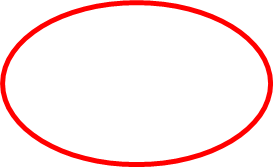 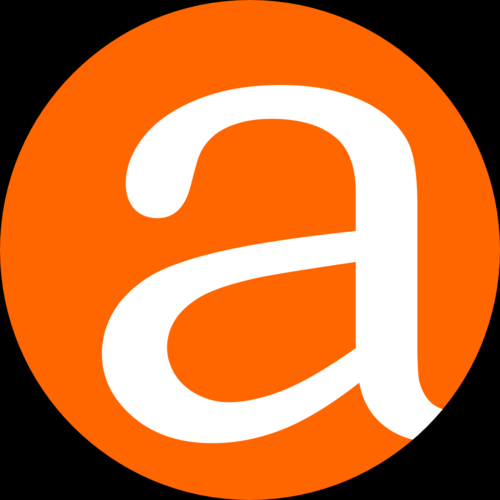 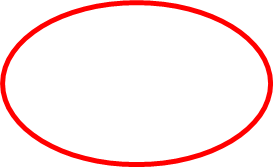 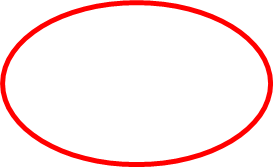 Archivematica Set-up
Preferred Technology Staff set-up
Front end application for library
Staff on Ubuntu server located in Library
File Storage located in Data Center (files.txstate.edu)
Relational Database Management
System Located in the Data Center
(MySQL)
Archivematica is not a public access Platform so direct access through the university firewall would not be required
Staff would connect using HTTPS located in Alkek (various floors)
Expansion of Digital Media Lab
Digital Media Lab/Specialist
Need to begin to engage  Faculty-level  projects for ARL research university projects over next five years.
Currently more work than we can handle (straining seams)
This will require more staff, space, equipment 
This can be leveraged towards larger university research aspirations
Digital Libraries, Digital Archives, Online Exhibits for Research Projects
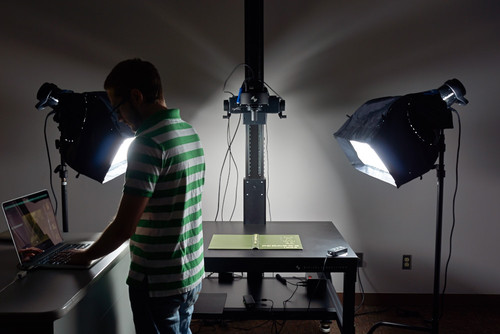 Expanding Library Technology Human Resource Needs
Data Visualization, Analytics Specialist
Facilitation of Library Analytics, Dataverse (Tableau, Bayesia, Decision Analysis AI and Visualization Software)
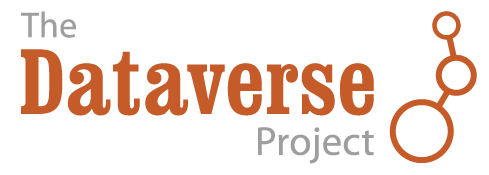 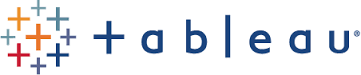 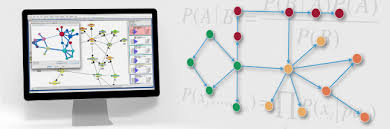 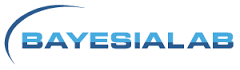 Interdivisional SynergiesADA Access
ADA Access SpecialistQuestions of central ADA, Access Specialist, Technologist.  Currently, this is in ITS and the library projects involving Media flow, closed captioning, ripping DVD’s for streaming if licenses permit,  is stretching resources.
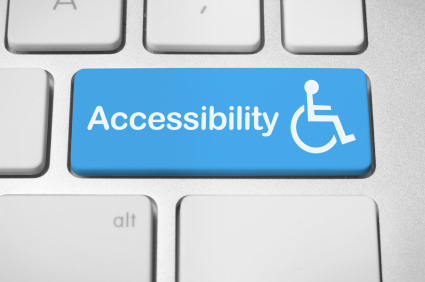